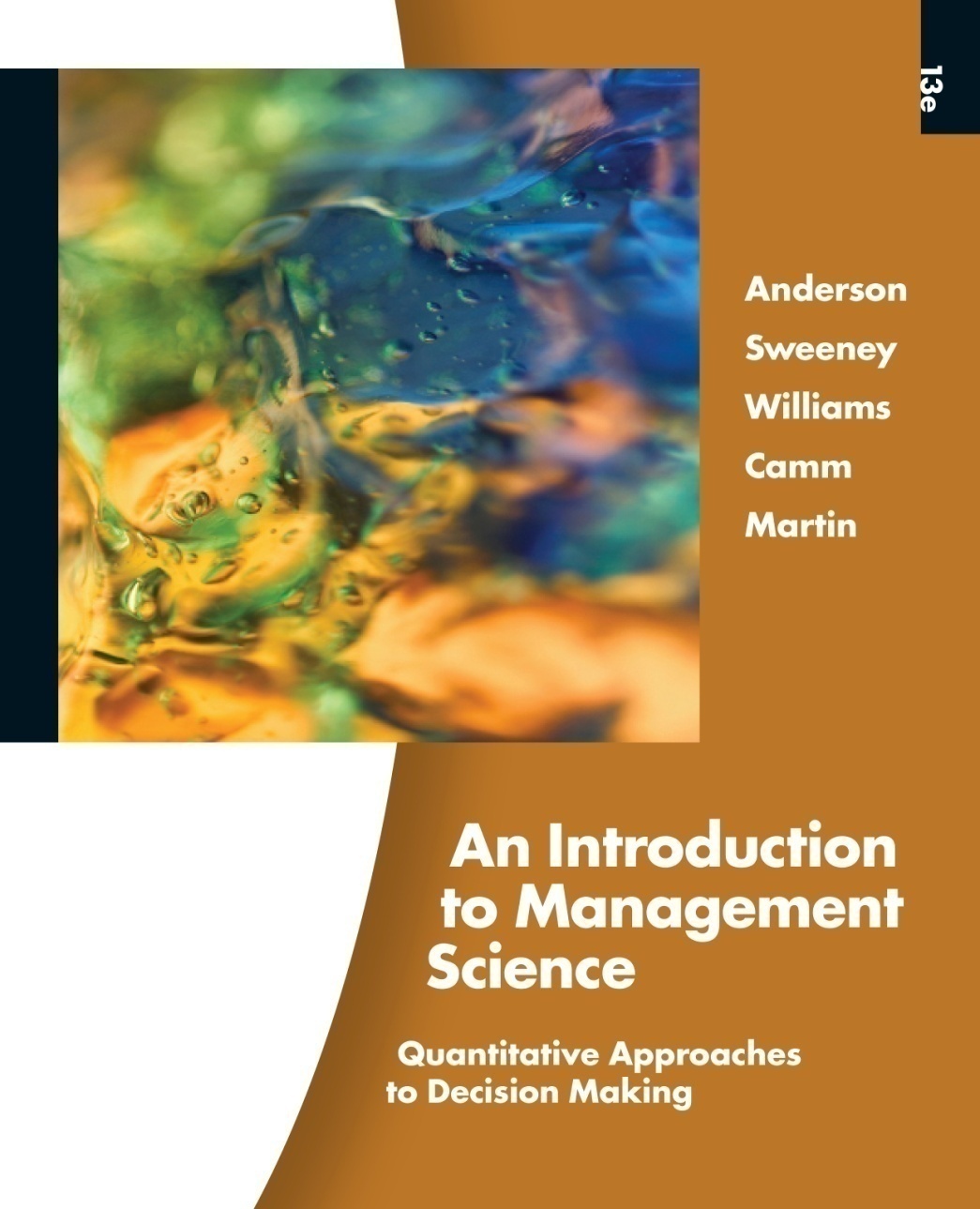 Slides by

John
Loucks

St. Edward’s
University
Chapter 15, Part ATime Series Analysis and Forecasting
Quantitative Approaches to Forecasting
Time Series Patterns
Forecast Accuracy
Moving Averages and Exponential Smoothing
Forecasting Methods
Forecasting methods can be classified as qualitative or quantitative.
Qualitative methods generally involve the use of expert judgment to develop forecasts.
Such methods are appropriate when historical data on the variable being forecast are either not applicable or unavailable.
We will focus exclusively on quantitative forecasting methods in this chapter.
Forecasting Methods
Quantitative forecasting methods can be used when:
past information about the variable being forecast is available,
the information can be quantified, and
it is reasonable to assume that the pattern of the past will continue into the future.
Quantitative Forecasting Methods
Quantitative methods are based on an analysis of historical data concerning one or more time series.
A time series is a set of observations measured at successive points in time or over successive periods of time.
If the historical data used are restricted to past values of the series that we are trying to forecast, the procedure is called a time series method.
If the historical data used involve other time series that are believed to be related to the time series that we are trying to forecast, the procedure is called a causal method.
Time Series Methods
We will focus on time series methods, and not causal methods, in this chapter.
The objective of time series analysis is to discover a pattern in the historical data or time series and then extrapolate the pattern into the future.
The forecast is based solely on past values of the variable and/or past forecast errors.
Forecasting Methods
Forecasting
Methods
Quantitative
Qualitative
Causal
Time Series
Focus of this chapter
Time Series Patterns
A time series is a sequence of measurements taken every hour, day, week, month, quarter, year, or at any other regular time interval.
The pattern of the data is an important factor in understanding how the time series has behaved in the past.
If such behavior can be expected to continue in the future, we can use it to guide us in selecting an appropriate forecasting method.
Time Series Plot
A useful first step in identifying the underlying pattern in the data is to construct a time series plot.
A time series plot is a graphical presentation of the relationship between time and the time series variable.
Time is on the horizontal axis, and the time series values are shown on the vertical axis.
Time Series Plot
Example
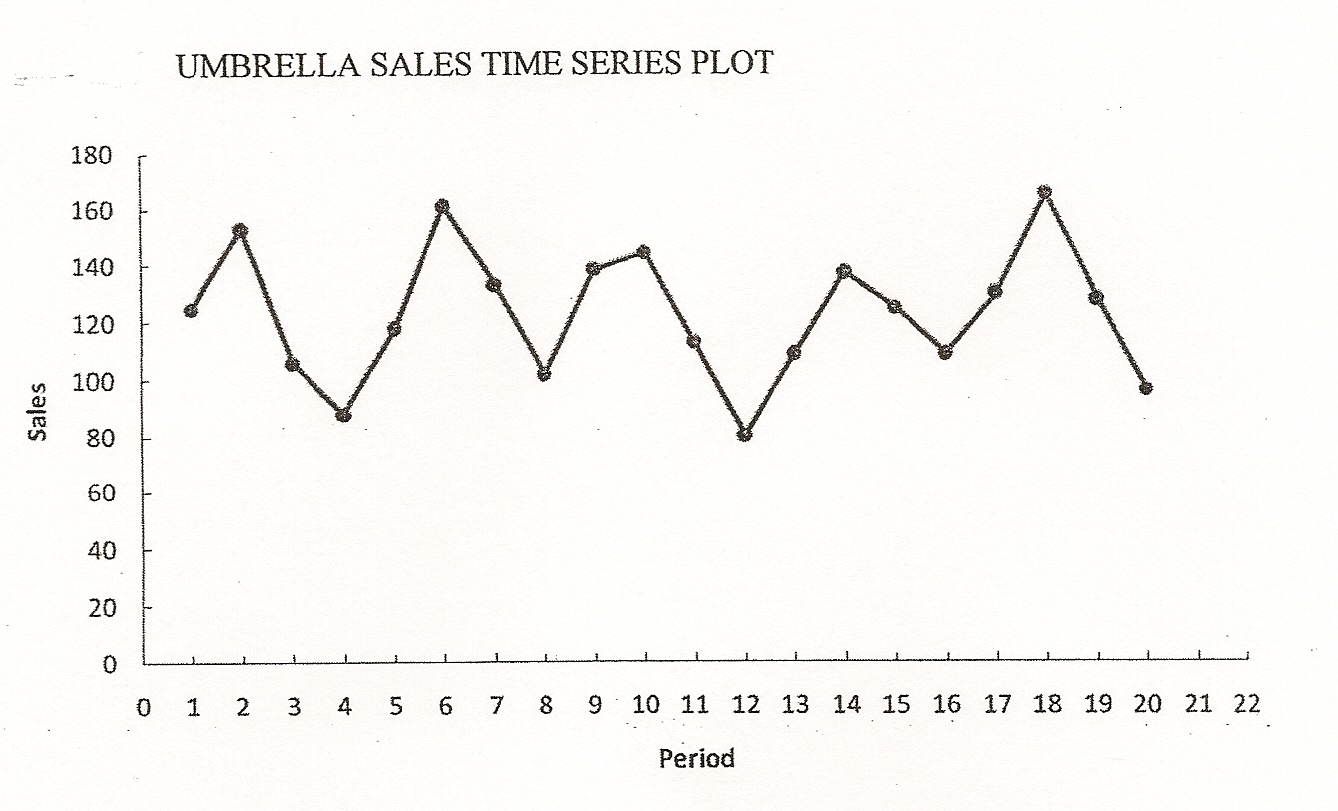 Cyclical
Horizontal
Trend
Seasonal
Time Series Patterns
The common types of data patterns that can be identified when examining a time series plot include:
Trend & Seasonal
Time Series Patterns
Horizontal Pattern
A horizontal pattern exists when the data fluctuate around a constant mean.
Changes in business conditions can often result in a time series that has a horizontal pattern shifting to a new level.
A change in the level of the time series makes it more difficult to choose an appropriate forecasting method.
Time Series Patterns
Trend Pattern
A time series may show gradual shifts or movements to relatively higher or lower values over a longer period of time.
Trend is usually the result of long-term factors such as changes in the population, demographics, technology, or consumer preferences.
A systematic increase or decrease might be linear or nonlinear.
A trend pattern can be identified by analyzing multiyear movements in historical data.
Time Series Patterns
Seasonal Pattern
Seasonal patterns are recognized by seeing the same repeating pattern of highs and lows over successive periods of time within a year.
A seasonal pattern might occur within a day, week, month, quarter, year, or some other interval no greater than a year.
A seasonal pattern does not necessarily refer to the four seasons of the year (spring, summer, fall, and winter).
Time Series Patterns
Trend and Seasonal Pattern
Some time series include a combination of a trend and seasonal pattern.
In such cases we need to use a forecasting method that has the capability to deal with both trend and seasonality.
Time series decomposition can be used to separate or decompose a time series into trend and seasonal components.
Time Series Patterns
Cyclical Pattern
A cyclical pattern exists if the time series plot shows an alternating sequence of points below and above the trend line lasting more than one year.
Often, the cyclical component of a time series is due to multiyear business cycles.
Business cycles are extremely difficult, if not impossible, to forecast.
In this chapter we do not deal with cyclical effects that may be present in the time series.
Selecting a Forecasting Method
The underlying pattern in the time series is an important factor in selecting a forecasting method.
Thus, a time series plot should be one of the first things developed when trying to determine what forecasting method to use.
If we see a horizontal pattern, then we need to select a method appropriate for this type of pattern.
If we observe a trend in the data, then we need to use a method that has the capability to handle trend effectively.
Forecast Accuracy
Measures of forecast accuracy are used to determine how well a particular forecasting method is able to reproduce the time series data that are already available.
Measures of forecast accuracy are important factors in comparing different forecasting methods.
By selecting the method that has the best accuracy for the data already known, we hope to increase the likelihood that we will obtain better forecasts for future time periods.
Forecast Accuracy
The key concept associated with measuring forecast accuracy is forecast error.
Forecast Error = Actual Value - Forecast
A positive forecast error indicates the forecasting method underestimated the actual value.
A negative forecast error indicates the forecasting method overestimated the actual value.
Forecast Accuracy
Mean Error
A simple measure of forecast accuracy is the mean
    or average of the forecast errors.  Because positive and
    negative forecast errors tend to offset one another, the
    mean error is likely to be small.  Thus, the mean error
    is not a very useful measure.
Mean Absolute Error (MAE)
This measure avoids the problem of positive and negative errors offsetting one another.  It is the mean of the absolute values of the forecast errors.
Forecast Accuracy
Mean Squared Error (MSE)
This is another measure that avoids the problem
	of positive and negative errors offsetting one
	another.  It is the average of the squared forecast
	 errors.
Mean Absolute Percentage Error (MAPE)
The size of MAE and MSE depend upon the scale of the data, so it is difficult to make comparisons for different time intervals.  To make such comparisons we need to work with relative or percentage error measures.  The MAPE is the average of the absolute percentage errors of the forecasts.
Forecast Accuracy
To demonstrate the computation of these measures of forecast accuracy we will introduce the simplest of forecasting methods.
The naïve forecasting method uses the most recent observation in the time series as the forecast for the next time period.
Ft+1 = Actual Value in Period t
Forecast Accuracy
Example:  Rosco Drugs
Sales of Comfort brand headache medicine for the
     past 10 weeks at Rosco Drugs are shown below.
If Rosco uses the naïve
     forecast method to
     forecast sales for weeks
     2 – 10, what are the
     resulting MAE, MSE,
     and MAPE values?
Week
Sales
Week
Sales
1
2
3
4
5
110
115
125
120
125
6
7
8
9
10
120
130
115
110
130
Forecast Accuracy
Naïve
Forecast
Forecast
 Error
Absolute
 Error
Squared
 Error
Abs.%
Error
Week
Sales
1
2
3
4
5
6
7
8
9
10
110
115
125
120
125
120
130
115
110
130
5
5
110
25
4.35
10
10
8.00
115
100
125
-5
5
25
4.17
120
5
5
25
4.00
125
120
130
115
110
-5
 10
-15
  -5
  20
5
  10
  15
    5
  20
  80
25
100
125
  25
400
850
4.17
    7.69
  13.04
    4.55
  15.38
  65.35
Total
Forecast Accuracy
Naive Forecast Accuracy
Weighted Moving Averages
Moving Averages and Exponential Smoothing
Now we discuss three forecasting methods that are appropriate for a time series with a horizontal pattern:
Moving Averages
Exponential Smoothing
They are called smoothing methods because their objective is to smooth out the random fluctuations in the time series.
They are most appropriate for short-range forecasts.
Moving Averages
The moving averages method uses the average of the most recent k data values in the time series. As the forecast for the next period.
where: 
              Ft+1= forecast of the time series for period t + 1
Each observation in the moving average calculation receives the same weight.
Moving Averages
The term moving is used because every time a new observation becomes available for the time series, it replaces the oldest observation in the equation.
As a result, the average will change, or move, as new observations become available.
Moving Averages
To use moving averages to forecast, we must first select the order k, or number of time series values, to be included in the moving average.
A smaller value of k will track shifts in a time series more quickly than a larger value of k.
If more past observations are considered relevant, then a larger value of k is better.
Example:  Moving Average
Example:  Rosco Drugs
If Rosco Drugs uses a 3-period moving average to
     forecast sales, what are the forecasts for weeks 4-11?
Week
Sales
Week
Sales
1
2
3
4
5
110
115
125
120
125
6
7
8
9
10
120
130
115
110
130
Example:  Moving Average
Week
Sales
3MA Forecast
1
2
3
4
5
6
7
8
9
10
11
110
115
125
120
125
120
130
115
110
130
(110 + 115 + 125)/3
116.7
120.0
123.3
121.7
125.0
121.7
118.3
118.3
Example:  Moving Average
3MA
 Forecast
Forecast
 Error
Absolute
 Error
Squared
 Error
Abs.%
Error
Week
Sales
1
2
3
4
5
6
7
8
9
10
110
115
125
120
125
120
130
115
110
130
116.7
3.3
3.3
10.89
2.75
120.0
5.0
5.0
25.00
4.00
123.3
121.7
125.0
121.7
118.3
-3.3
    8.3
-10.0
-11.7
  11.7
    6.6
3.3
    8.3
  10.0
  11.7
  11.7
  53.3
10.89
  68.89
100.00
136.89
136.89
489.45
2.75
  6.38
  8.70
10.64
  9.00
44.22
Total
Example:  Moving Average
3-MA Forecast Accuracy
The 3-week moving average approach provided
more accurate forecasts than the naïve approach.
Weighted Moving Averages
Weighted Moving Averages
To use this method we must first select the number of data values to be included in the average.
Next, we must choose the weight for each of the data values.
The more recent observations are typically
    given more weight than older observations.
For convenience, the weights should sum to 1.
Weighted Moving Averages
Weighted Moving Averages
An example of a 3-period weighted moving average (3WMA) is:
3WMA = .2(110) + .3(115) + .5(125) = 119
Most recent of the
three observations
Weights (.2, .3,
and .5) sum to 1
Example:  Weighted Moving Average
3WMA
 Forecast
Forecast
 Error
Absolute
 Error
Squared
 Error
Abs.%
Error
Week
Sales
1
2
3
4
5
6
7
8
9
10
110
115
125
120
125
120
130
115
110
130
119.0
1.0
1.0
1.00
2.75
120.5
4.5
4.5
20.25
4.00
123.5
121.5
126.0
120.5
115.5
-3.5
    8.5
-11.0
-10.5
  14.5
    3.5
3.5
    8.5
  11.0
  10.5
  14.5
  53.5
12.25
  72.25
121.00
110.25
210.25
547.25
2.75
  6.38
  8.70
10.64
  9.00
44.15
Total
Example:  Weighted Moving Average
3-WMA Forecast Accuracy
The 3-WMA approach (with weights of .2, .3, and .5) provided accuracy very close to that of the 3-MA approach for this data.
Exponential Smoothing
This method is a special case of a weighted moving averages method; we select only the weight for the most recent observation.
The weights for the other data values are computed automatically and become smaller as the observations grow older.
The exponential smoothing forecast is a weighted average of all the observations in the time series.
The term exponential smoothing comes from the exponential nature of the weighting scheme for the historical values.
Exponential Smoothing
Exponential Smoothing Forecast
Ft+1 = aYt + (1 – a)Ft
where:
Ft+1 = forecast of the time series for period t + 1
Yt = actual value of the time series in period t
Ft = forecast of the time series for period t
a = smoothing constant (0 < a < 1)
and let:
F2 = Y1  (to initiate the computations)
Exponential Smoothing
Exponential Smoothing Forecast
With some algebraic manipulation, we can rewrite Ft+1 = aYt + (1 – a)Ft as:
Ft+1 = Ft + a(Yt – Ft)
We see that the new forecast Ft+1 is equal to the previous forecast Ft plus an adjustment, which is a times the most recent forecast error, Yt – Ft.
Exponential Smoothing
Desirable Value for the Smoothing Constant a.
If the time series contains substantial random variability, a smaller value (nearer to zero) is preferred.
If there is little random variability present, forecast errors are more likely to represent a change in the level of the time series …. and a larger value for a is preferred.
Example:  Exponential Smoothing
Example:  Rosco Drugs
If Rosco Drugs uses exponential smoothing 
     to forecast sales, which value for the smoothing constant , .1 or .8, gives better forecasts?
Week
Sales
Week
Sales
1
2
3
4
5
110
115
125
120
125
6
7
8
9
10
120
130
115
110
130
Example:  Exponential Smoothing
Using Smoothing Constant Value  = .1
F2 = Y1                                                     = 110
F3 = .1Y2 + .9F2 = .1(115) + .9(110)       = 110.50
F4 = .1Y3 + .9F3 = .1(125) + .9(110.5)    = 111.95
F5 = .1Y4 + .9F4 = .1(120) + .9(111.95)  = 112.76
F6 = .1Y5 + .9F5 = .1(125) + .9(112.76)  = 113.98
F7 = .1Y6 + .9F6 = .1(120) + .9(113.98)  = 114.58
F8 = .1Y7 + .9F7 = .1(130) + .9(114.58)  = 116.12
F9 = .1Y8 + .9F8 = .1(115) + .9(116.12)  = 116.01
F10= .1Y9 + .9F9 = .1(110) + .9(116.01)  = 115.41
Example:  Exponential Smoothing
Using Smoothing Constant Value  = .8
F2 =                                   = 110
F3 = .8(115) + .2(110)      = 114.00
F4 = .8(125) + .2(114)      = 122.80
F5 = .8(120) + .2(122.80) = 120.56
F6 = .8(125) + .2(120.56) = 124.11
F7 = .8(120) + .2(124.11) = 120.82
F8 = .8(130) + .2(120.82) = 128.16
F9 = .8(115) + .2(128.16) = 117.63
F10= .8(110) + .2(117.63) = 111.53
Example:  Exponential Smoothing (a = .1)
a = .1
Forecast
Forecast
 Error
Absolute
 Error
Squared
 Error
Abs.%
Error
Week
Sales
1
2
3
4
5
6
7
8
9
10
110
115
125
120
125
120
130
115
110
130
5.00
5.00
110.00
25.00
4.35
14.50
14.50
11.60
110.50
210.25
111.95
8.05
8.05
64.80
6.71
112.76
12.24
12.24
149.94
9.79
113.98
114.58
116.12
116.01
115.41
6.02
  15.42
  -1.12
   -6.01
  14.59
6.02
  15.42
    1.12
    6.01
  14.59
  82.95
36.25
237.73
    1.26
  36.12
212.87
974.22
5.02
  11.86
    0.97
    5.46
  11.22
  66.98
Total
Example:  Exponential Smoothing (a = .1)
Forecast Accuracy
Exponential smoothing (with a = .1) provided
less accurate forecasts than the 3-MA approach.
Example:  Exponential Smoothing (a = .8)
a = .8
Forecast
Forecast
 Error
Absolute
 Error
Squared
 Error
Abs.%
Error
Week
Sales
1
2
3
4
5
6
7
8
9
10
110
115
125
120
125
120
130
115
110
130
5.00
5.00
110.00
25.00
4.35
11.00
11.00
8.80
114.00
121.00
122.80
-2.20
2.20
7.84
1.83
120.56
4.44
4.44
19.71
3.55
124.11
120.82
128.16
117.63
111.53
-4.11
    9.18
-13.16
  -7.63
  18.47
4.11
    9.18
  13.16
    7.63
  18.47
  75.19
16.91
  84.23
173.30
  58.26
341.27
847.52
3.43
    7.06
  11.44
    6.94
  14.21
  61.61
Total
Example:  Exponential Smoothing (a = .8)
Forecast Accuracy
Exponential smoothing (with a = .8) provided
   more accurate forecasts than ES with a = .1, but
   less accurate than the 3-MA.
Optimal Smoothing Constant Value
We choose the value of a that minimizes the mean squared error (MSE).
Determining the value of a that minimizes MSE is a nonlinear optimization problem.
These types of optimization models are often referred to as curve fitting models.
Optimal Smoothing Constant Value
General Formulation
s.t.
	Ft = + a Yt-1 + (1 – a) Ft-1         t = 2, 3, … n
	F1 = Y1 
	0 < a < 1
There are n + 1 decision variables.
The decision variables are a  and Ft.
There are n + 1 constraints.
Example:  Optimal Smoothing Constant Value
Example:  Rosco Drugs
We will now formulate the optimization model for determining the value of a that minimizes MSE.
Week
Sales
Week
Sales
1
2
3
4
5
110
115
125
120
125
6
7
8
9
10
120
130
115
110
130
Example:  Optimal Smoothing Constant Value
Objective Function
The objective function minimizes the sum of the squared error.

   Minimize  { (115 – F2)2 + (125 – F3)2 + (120 – F4)2 
	        + (125 – F5)2 + (120 – F6)2 + (130 – F7)2 
	        + (115 – F8)2 + (110 – F9)2 + (130 – F10)2 }
Example:  Optimal Smoothing Constant Value
Constraints
The following constraints define the forecasts as a function of observed and forecasted values.

 F1 = 110			  F6 = + a 125 + (1 – a) F5
 F2 = + a 110 + (1 – a) F1	  F7 = + a 120 + (1 – a) F6
 F3 = + a 115 + (1 – a) F2	  F8 = + a 130 + (1 – a) F7
 F4 = + a 125 + (1 – a) F3	  F9 = + a 115 + (1 – a) F8
 F5 = + a 120 + (1 – a) F4	 F10 = + a 110 + (1 – a) F9

Finally, the value of a is restricted to:   0 < a < 1
Example:  Optimal Smoothing Constant Value
Optimal Solution
Smoothing constant a = 0.381

 F1 = 110		 F6 = 120.715
 F2 = 110.000		 F7 = 120.442
 F3 = 111.905		 F8 = 124.084
 F4 = 116.894		 F9 = 120.623
 F5 = 118.077		F10 = 116.576
Example:  Optimal Smoothing Constant Value
Forecast Accuracy
Exponential smoothing (with a = .381) provided
   more accurate forecasts than ES with a = .1, but
   slightly less accurate than the 3-MA.
End of Chapter 15, Part A